Universidad de Antioquia
Comisión política lingüística



Objetivo: Proponer la política de lengua extranjera para el pregrado en la Universidad



Ejercicio:  Análisis de la problemática


				2013
Árbol de problemas
Baja competitividad de los egresados UdeA para acceder al mercado laboral
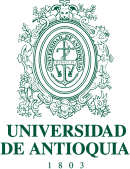 Altos costos (Ineficiencias)  de la formación en Lengua Extrajera para la U y para los estudiantes
Limita la producción científica de estudiantes.
Dificultad para acceder a estudios de posgrados
Baja articulación de los programas de lengua extranjera
Efectos
Bajo desempeño de los estudiantes UdeA en las pruebas saber PRO, a nivel local, nacional e internacional.
Demoras para cumplir el requisito de grado contemplado en la norma actual.
Dificultades para acceder al mercado laboral
Limitaciones para interactuar con el mundo académico y científico.
La creación de diferentes  programas de lengua extranjera
Bajo nivel de competencias comunicativas en inglés como lengua extrajera (inglés) de los estudiantes de pregrado
Problema 
Central
La norma actual no obedece a una política académica que contribuya al proceso formativo.
El programa actual (CL) no responde a las necesidades actuales
Bajo nivel de articulación del inglés en  los programas académicos
Bajo nivel de inglés de  los estudiantes que ingresan a la Universidad
Causas 
directas
Carencia de criterios concretos y uniformes en la enseñanza/aprendizaje de una lengua extranjera en pregrado (incluye lo logístico y administrativo).
El programa actual sólo desarrolla una competencia en LE
La formación en LE se ve separada del Plan de Estudios
La mayoría del profesorado actual no tiene desarrollada la competencia en LE
Sólo se exige la competencia lectora para graduarse
Causas 
De segundo nivel
Para la permanencia y ascenso  en el escalafón  no es requisito el manejo de la LE (Inglés).
Propuesta Comité:  6 de febrero de                                               2014
Árbol de Objetivos
Aumentar la competitividad de los egresados UdeA
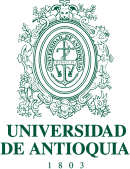 Incrementar la producción científica de estudiantes.
Incrementar la movilidad internacional de los estudiantes
Aumentar las posibilidades de acceso a estudios de posgrados
Mejorar la relación costo/efectividad
Objetivos de largo plazo
Aumentar las posibilidades de acceso al mercado laboral
Aumentar el nivel de desempeño de los estudiantes en las pruebas saber PRO, a nivel local, nacional e internacional.
Aumentar la eficiencia terminal en el pregrado
Aumentar la interacción con el mundo académico y científico
Crear un solo programa de lengua extranjera
Incrementar el nivel de competencia comunicativa en inglés como lengua extranjera de los estudiantes de pregrado
Objetivo 
central
Implementar  un programa institucional de inglés como lengua extranjera que responda a las necesidades actuales  en los  ámbitos académico y profesional
Formular una política académica de lengua extranjera que contribuya al proceso formativo de los estudiantes de pregrado.
Articular el inglés de manera transversal en los  programas académicos de pregrado
Objetivos específicos
Definir criterios institucionales concretos y uniformes que orienten los proceso de enseñanza, aprendizaje y certificación del inglés en pregrado: (enfoques, criterios de evaluación, etc).
Diseñar un  programa de Inglés que desarrolle la competencia comunicativa: habla, escucha, escritura y lectura
Definir una estrategia de articulación del inglés en los currículos y/o los planes de estudio
Incrementar el uso del inglés como lengua extranjera  de los profesores
Medios
Crear la plataforma académica, logística, y administrativa que soporte el funcionamiento del programa.
Propuesta Comité Ampliado:  20 de febrero  de 2014